Figure 9. Overexpression of Dab1 in the cytoplasm, but not in the nucleus, inhibits the radial migration of excitatory ...
Cereb Cortex, Volume 26, Issue 7, July 2016, Pages 3219–3236, https://doi.org/10.1093/cercor/bhv162
The content of this slide may be subject to copyright: please see the slide notes for details.
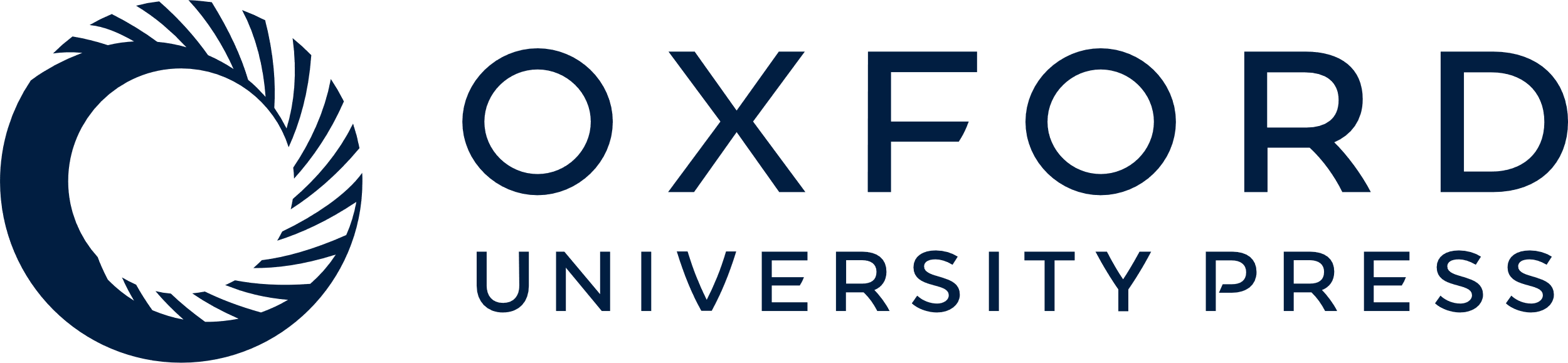 [Speaker Notes: Figure 9. Overexpression of Dab1 in the cytoplasm, but not in the nucleus, inhibits the radial migration of excitatory neurons. (A–E″) EGFP expression vector was co-introduced with an empty (A), Dab1-HA (B and D–D″), or Dab1NES1/2mt-HA expression vector (C and E–E″) into VZ cells of the cerebral cortex (visual cortex) at E14.5 using in utero electroporation. At P0, the brains were fixed and the sections were stained with anti-HA antibody to detect Dab1 subcellular localization (“magenta” in B, C, D′, D‴, E′, E″). The nuclei were stained with DAPI (“blue”). The regions enclosed by the “white rectangles” in B and C are magnified in D–D″ and E–E″, respectively. Scale bars: 200 μm (A–C) and 10 μm (D–E″). (F) The distance from the ventricular surface to the “white arrow” indicating GFP-positive cell (D1) and the distance from the ventricular surface to the border between the CP and MZ (D2) were measured. The relative bin position was calculated by dividing D1 by D2 and multiplying by 10, and grouped into 10 bins (see Materials and Methods for the range of each bins). MZ, marginal zone; CP, cortical plate; IMZ, intermediated zone; VZ, ventricular zone. (G) Quantification of the relative bin position of the GFP-positive cells with the empty vector (“gray bar”), Dab1-HA (“black bar”), or Dab1NES1/2mt-HA (“blue bar”) as a percentage. The bar graph represents the mean ± standard error of the mean from 3 independent experiments, in which more than 100 GFP+ cells were counted for each experiment. The statistical significance in paired samples was analyzed by one-way ANOVA with Tukey's post hoc test. Within the same bin, different alphabetical letters indicate significant differences between the pairs, whereas identical letters indicate the absence of significant differences. Bins with no alphabetical letters also indicate the absence of significant differences. Statistical significance was observed in bin 3 (Dab1 vs. Empty: P = 0.0149*, Dab1 vs. Dab1NES1/2mt: P = 0.0022**), bin 4 (Dab1 vs. control: P = 0.0060**, Dab1 vs. Dab1NES1/2mt: P = 0.0019**), bin 5 (Dab1 vs. control: P = 0.0013**, Dab1 vs. Dab1NES1/2mt: P = 0.0006***), bin 6 (Dab1 vs. control: P = 0.0006***, Dab1 vs. Dab1NES1/2mt: P = 0.0003***), bin 8 (Dab1 vs. control: P = 0.0363*, Dab1 vs. Dab1NES1/2mt: P = 0.0363*), bin 9 (Dab1 vs. control: P = 0.0049**, Dab1 vs. Dab1NES1/2mt: P = 0.0159*), and bin 10 (Dab1 vs. control: P = 0.0117*, Dab1 vs. Dab1NES1/2mt: P = 0.0008***). Asterisks indicate the degrees of significance: *P < 0.05; **P < 0.01; ***P < 0.001.


Unless provided in the caption above, the following copyright applies to the content of this slide: © The Author 2015. Published by Oxford University Press. All rights reserved. For Permissions, please e-mail: journals.permissions@oup.com]